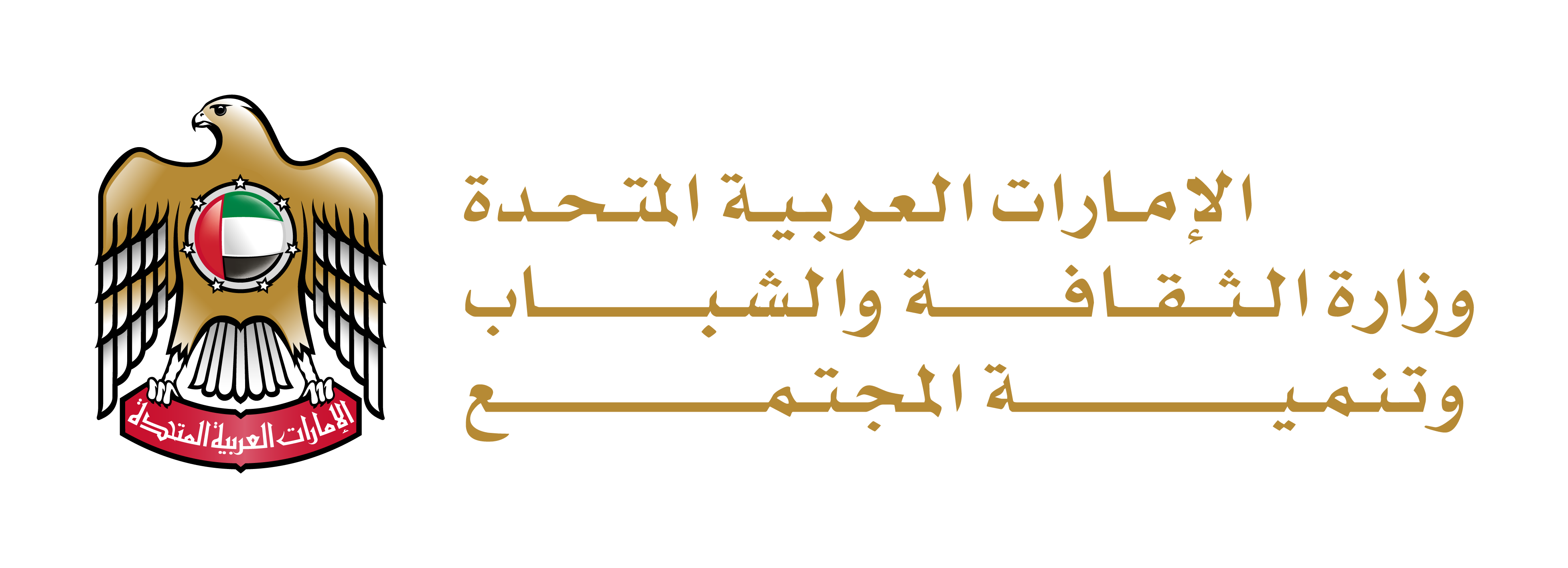 تقرير الوعي الثقافي بين أفراد المجتمع
2015
1
المقدمــة
تهدف هذه الدراسة الى قياس مدى وعي المجتمع في دولة الامارات العربية المتحدة للجانب الثقافي بمختلف جوانبه ومدى تأثيره على سلوكهم.
العينة المستهدفة:
تم توزيع الاستبيان من خلال رابط الكتروني تم ارساله عبر مواقع التواصل الاجتماعي بالإضافة الى إرسال رابط الاستبيان كرسالة نصية لهواتف المتعاملين و كذلك تم تعبئة الاستبيان من قبل المتعاملين في المراكز الثقافية التابعة للوزارة   .
2
اسلوب تحليل الدراسة
تم احتساب اجمالي نسبة الوعي الاجمالية للمجتمع من خلال احتساب مجموع نسب الاشخاص الذين اجابوا «اوافق بشدة» و «اوافق» عن جميع الأسئلة الواردة في الاستبيان، حيث تم تقسيم محاور الاستبيان الى:

التراث الوطني
التجانس الثقافي
القيم والمعتقدات
الجانب الاقتصادي
الفعاليات الثقافية
1
2
3
4
5
لا اوافق بشدةً
لا اوافق
الى حد ما
اوافق
اوافق بشدة
تم تحليل العوامل المؤثرة للنتائج استناداً إلى مبدأ «باريتو» وذلك بتحديد الـ "20%" من الجوانب التي شكلت "80%" من عدم الرضا.
تم تحليل ابرز الملاحظات بحسب كل محور بالدراسة.
3
النتائج الاجمالية للرضا العام عن الوعي الثقافي بين أفراد المجتمع 2015
النتائج الاجمالية  الوعي الثقافي لدى أفراد المجتمع، حيث إن نسبة الرضا 94.53% خلال العام 2015 .
تم تحقيق المستهدف الخاص بنسبة الوعي الثقافي لأفراد المجتمع سواءً على المستوى الاجمالي او على مستوى محاور الدراسة.
نتائج وعي الوعي الثقافي بين أفراد المجتمع 2015
1- تحليل النتائج بحسب الديموغرافيات2- تحليل النتائج بحسب أسئلة الاستبيان
3- التوصيات
5
النتائج الاجمالية للوعي الثقافي لأفراد بحسب الديموغرافيات
يمثل الرسم البياني نسب  المشاركين في الاستبيان حسب الجنسية .
6
النتائج الاجمالية للوعي الثقافي لأفراد بحسب الديموغرافيات
يمثل الرسم البياني نسب  المشاركين في الاستبيان حسب نوع الجنس.
7
النتائج الاجمالية للوعي الثقافي لأفراد بحسب الديموغرافيات
يمثل الرسم البياني نسب  المشاركين في الاستبيان حسب نوع العمر .
8
النتائج الاجمالية للوعي الثقافي لأفراد بحسب الديموغرافيات
يمثل الرسم البياني نسب  المشاركين في الاستبيان حسب المستوى التعليمي .
9
النتائج الاجمالية للوعي الثقافي لأفراد بحسب الديموغرافيات
يمثل الرسم البياني نسب  المشاركين في الاستبيان حسب نوع الجنس.
10
تحليل النتائج بحسب المحاور
معرفة الشخصيات الاماراتية الثقافية واثرها على الحركة الثقافية والفنية في الدولة واحدة من المعايير المهمة التي يجب رفع درجة الوعي بها وخصوصاً لفئة المواطنين بالإضافة الى المقيمين من الجنسيات الاخرى.

الاهتمام بالمتاحف والحرص على الترويج لها ايضاً من العوامل المهمة وخصوصاً للسياح والمقيمين من الجنسيات الغير عربية لانها ترفع مستوى الوعي بالثقافة الاماراتية.
11
تحليل النتائج بحسب المحاور
من اهم العوامل التي اثرت سلباً على اجمالي نسبة الوعي لافراد المجتمع هو المحافظة على اللغة العربية.

ضرورة تكثيف الجهود للتعريف بالثقافة الاماراتية بين الهيئات والجهات المعنية المختلفة.

احترام الثقافات المختلفة في الدولة واحدة من المعايير التي اثرت ايجاباً على اجمالي نسبة الوعي لأفراد المجتمع.
12
تحليل النتائج بحسب المحاور
حقق هذا المحور اعلى نتيجة بالمقارنة مع باقي محاور الدراسة والتي يجب تعزيزه والعمل المستمر على ابقاءها مغروسة بين افراد المجتمع.
13
تحليل النتائج بحسب المحاور
نسب الموافقة على معظم المعايير بهذا المحور كانت مرتفعة مثل حرص الدولة على مسايرة التكنولوجيا وتوظيفها لتوفير حياة كريمة للمجتمع وكذلك الجهود المبذولة بمجال التنافسية العالمية والاهتمام بالسياحة، ولكن يجب التركيز على جودة البضائع والمنتجات الاماراتية لتنافس الاجنبية لتعزيز نتائج هذا المحور مستقبلاً.
14
تحليل النتائج بحسب المحاور
ضرورة ايجاد مبادرات لتشجيع المجتمع على زيارة المكتبات والاستفادة منها بالإضافة الى ترويج الفعاليات الثقافية المختلفة بين جميع امارات الدولة وتنويعها لتراعي مختلف الجنسيات الموجودة في الدولة.

ضرورة زيادة تفعيل دور المراكز الثقافية في عملية رفع نسبة التوعية من خلال تنوع نشاطاتها ومبادرتها لتشمل جميع شرائح وجنسيات المجتمع مع الاخذ بعين الاعتبار الترويج الجيد لها.
15
تحليل العوامل المؤثرة (Impact Analysis)
تم استخدام مبدأ باريتو في تحليل العوامل المؤثرة بحيث تم تحديد الـ "20%" من الجوانب التي شكلت "80%" من تدني نسبة الوعي الثقافي لأفراد المجتمع
الحرص على استخدام اللغة العربية في الدولة وتعليمها ايضاً لغير الناطقين بها
الحرص على زيارة المكتبات العامة بين الحين والآخر
جودة البضائع والمنتجات الاماراتية بنفس مستوى جودة البضائع الاجنبية ومنافستها لها
سهولة التعرف على الفعاليات الثقافية التي تحدث في الدولة
الاستمتاع بزيارة المتاحف الموجودة في الدولة
الثقافة الوطنية الاماراتية منفتحة على الافكار الاجنبية
تبذل الجهات الحكومية جهوداً واضحة لنشر الثقافة بين افراد المجتمع
المعرفة بسير الشخصيات الاماراتية الثقافية سواء التاريخية او الحالية واهم انجازاتها
تقدم المراكز الثقافية المنتشرة في الدولة فعاليات متنوعة ومناسبة
16
3- التوصيات
3-التوصيات
18